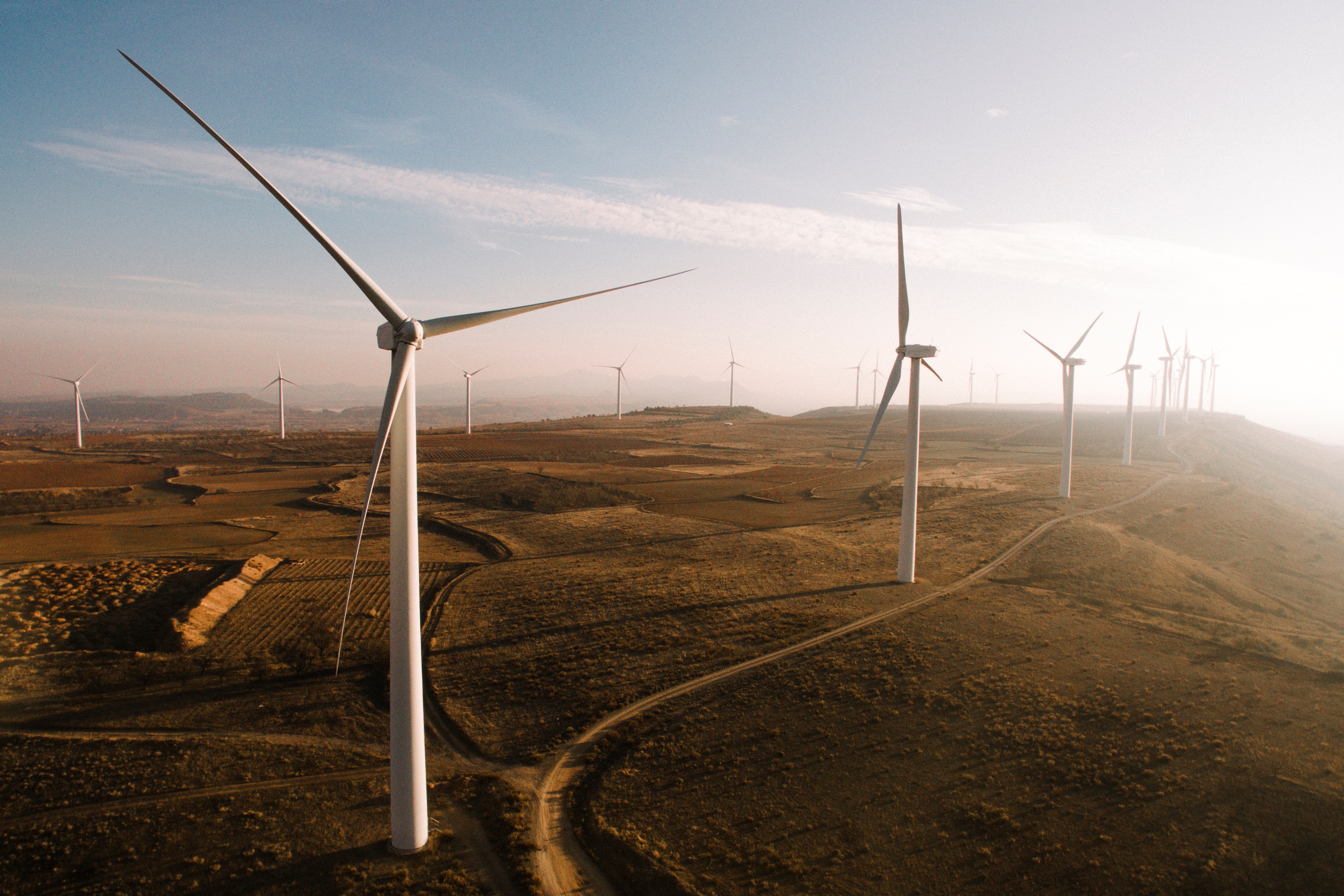 Energiatuotanto ja maantiet –ohjeSidosryhmätilaisuus 9.10.2023
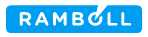 Ohjelma
Ohjelma
16.5.2022
Projektin esittely
OHJE VALMISTUU
Tavoiteaikataulu
2023
2024
4
Ohjeen päätekijät Rambollissa
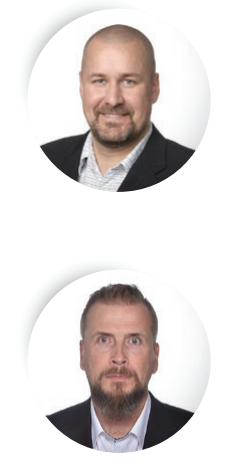 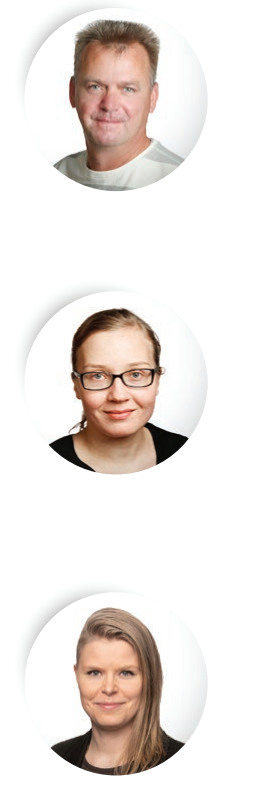 Energiatuotannon asiantuntija
Jouni Laukkanen
Projektipäälikkö
Markku Uusitalo
Kunnossapidon asiantuntija
Jarmo Eskola
Projektisihteeri
Leena Manelius
Erikoiskuljetusasiantuntija ja projektipäällikön varahenkilö
Kaisu Laitinen
5
Rambollin muut asiantuntijat
Tie- ja kalliorakenteet
Energiantuotanto
Tiesuunnittelu ja liikenneturvallisuus
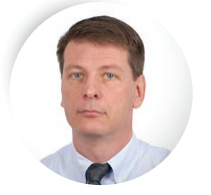 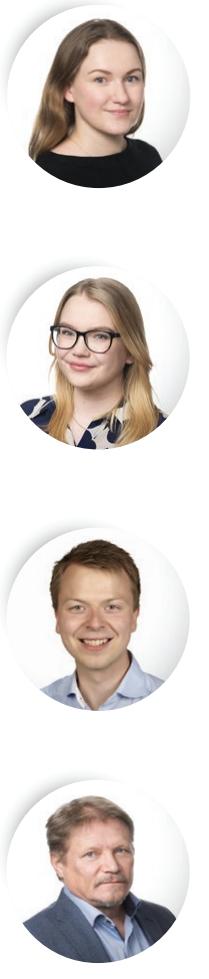 Kalliorakentamisen asiantuntija
Jari Heikkilä
Tuulivoima-asiantuntija
Silja Yli-Juuti
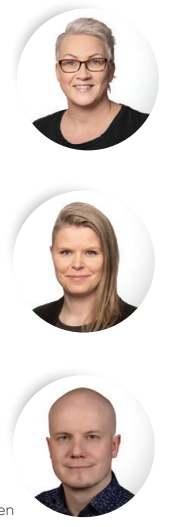 Tiesuunnittelun asiantuntija
Satu Rajava
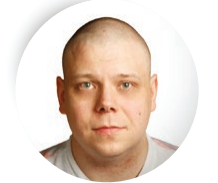 Tierakenteiden asiantuntija
Antti Kalliainen
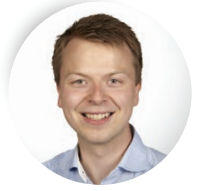 Maalämpöasiantuntija
Jukka Kopra
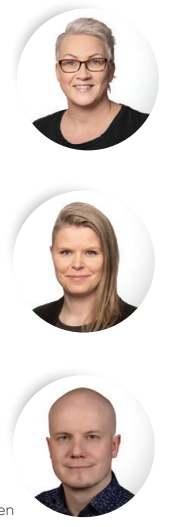 Liikenneturvallisuusasiantuntija
Mikko Lautala
Ympäristö
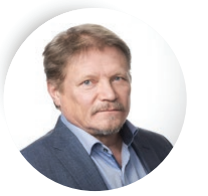 Lämpövarastoasiantuntija
Jouni Kivirinne
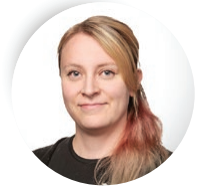 Ympäristövaikutusten asiantuntija
Tiina Virta
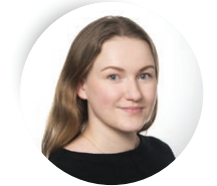 Aunirkoenergia-asiantuntija
Soile Bäckström
6
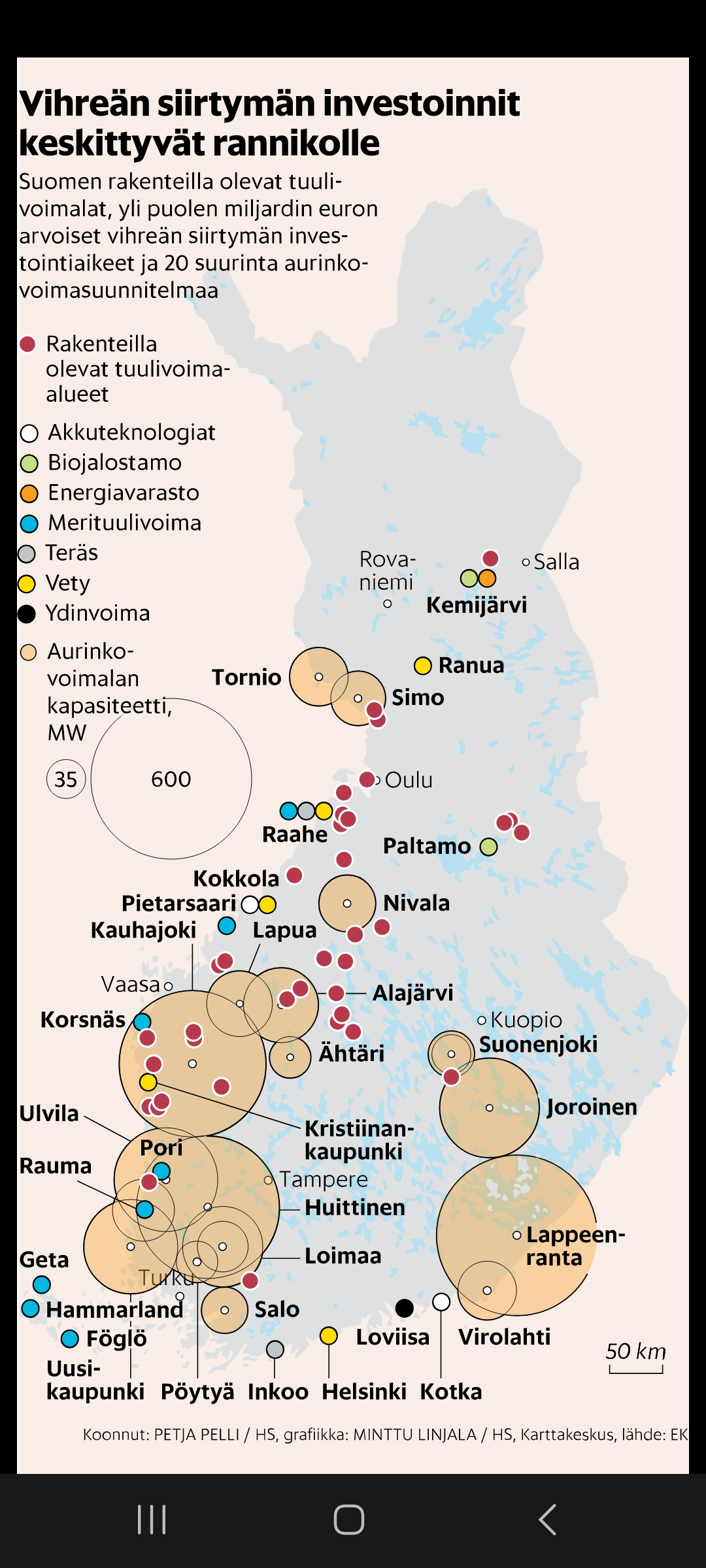 Vihreä siirtymä lisää tarvetta ohjeistukselle
Energiahankkeiden määrän kasvu.
Vaikutukset maanteihin hankkeiden elinkaaren aikana.
Hankkeiden sijoittuminen maantien läheisyyteen tai ahtaille kaupunkialueille.
7
Tuulivoimarakentamisen kuljetuksista ei vielä ohjeistusta
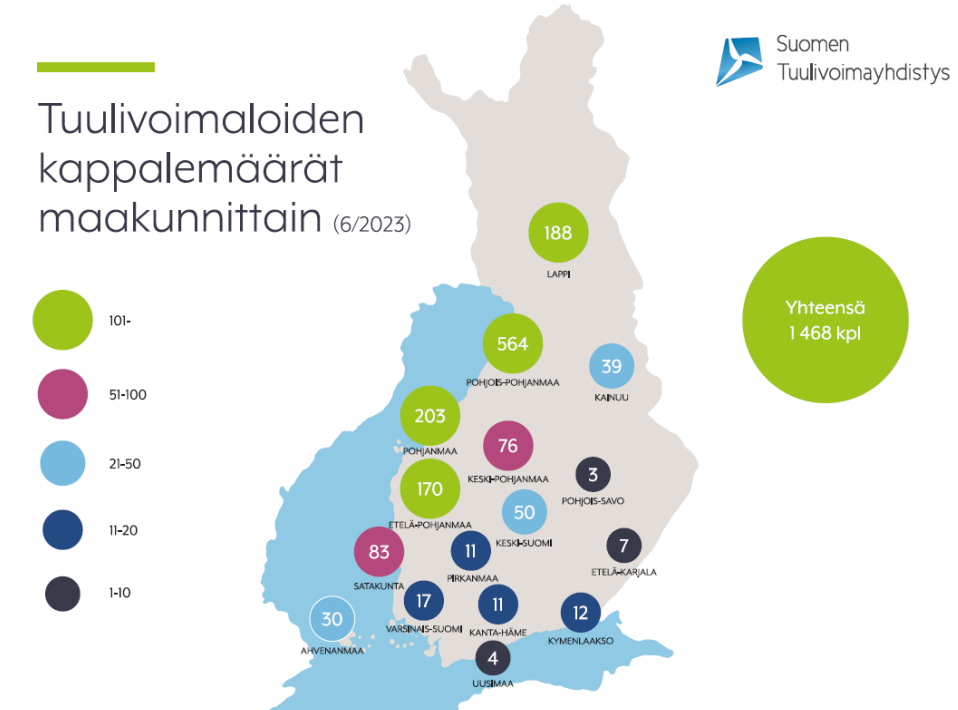 Tuulivoimahankkeiden määrä ja koko.
Kuljetukset entistä pienemmillä teillä.
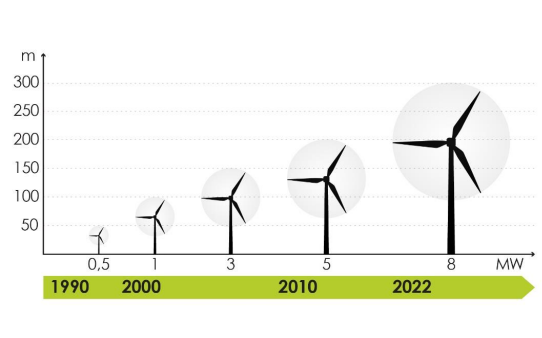 8
Uudet tuulivoimahankkeet eri maakunnissa
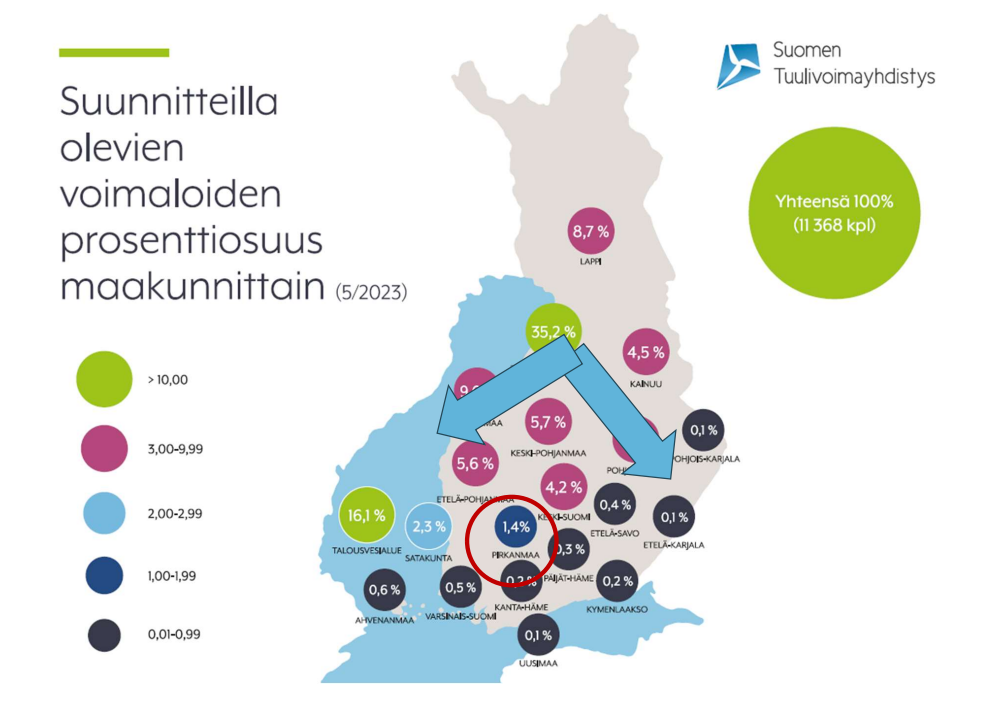 9
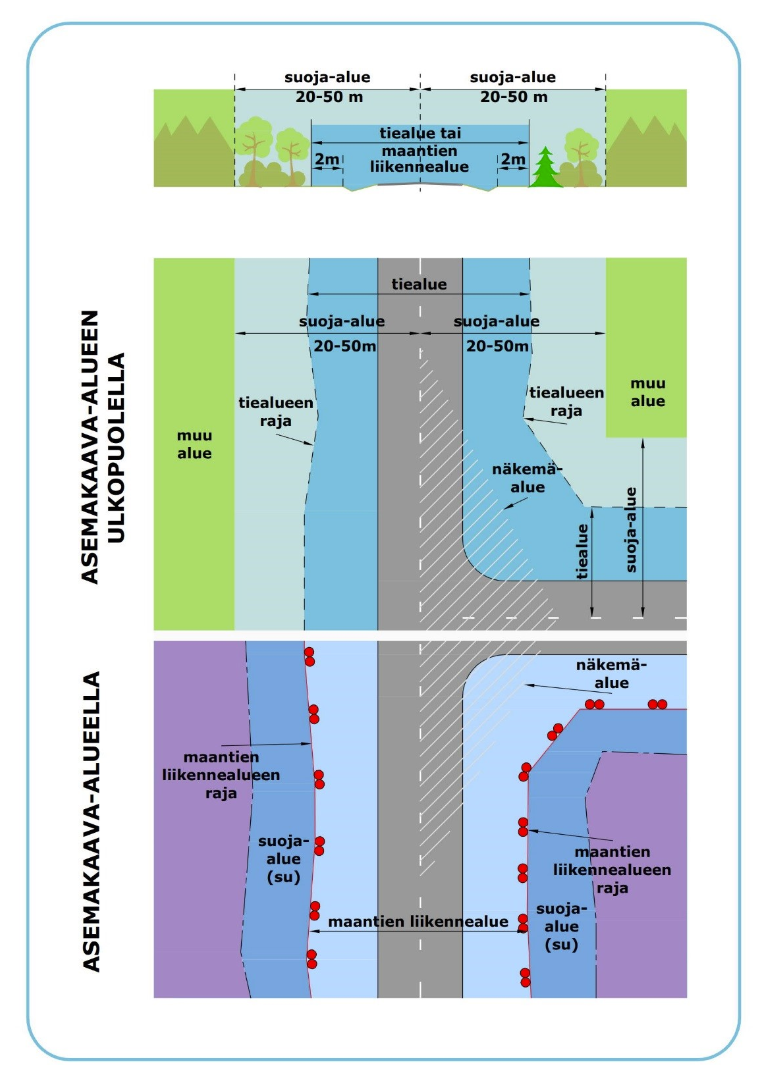 Tarve yhteneville käytännöille
Energiatuotantolaitosten sijoittaminen maanteiden läheisyyteen - Onko mahdollista, milloin on mahdollista ja millä edellytyksillä?
Tuulivoimaloiden kannalta keskeistä ovat kuljetuksiin liittyvät asiat. Muiden energiamuotojen kannalta sijoittaminen maantiehen nähden.
Keskeistä on vuorovaikutus tienpitäjän kanssa energiahankkeiden eri vaiheissa ja mahdollisimman varhaisessa vaiheessa.
10
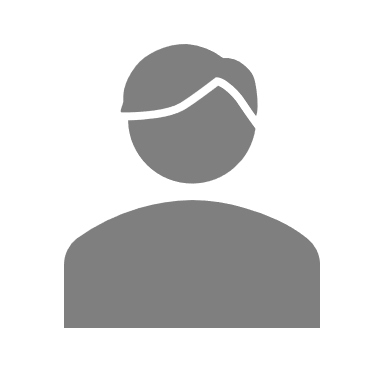 Ohjeen mahdollisia käyttäjiä
Maanomistaja
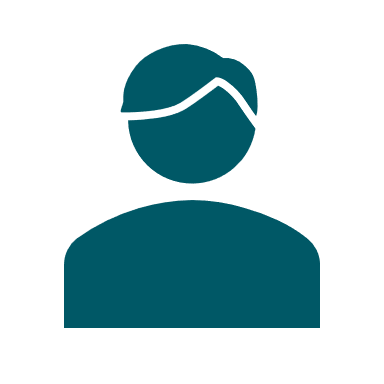 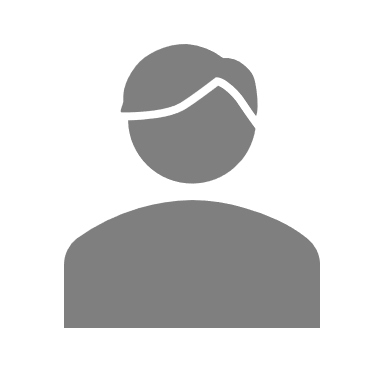 Kunnaninsinööri
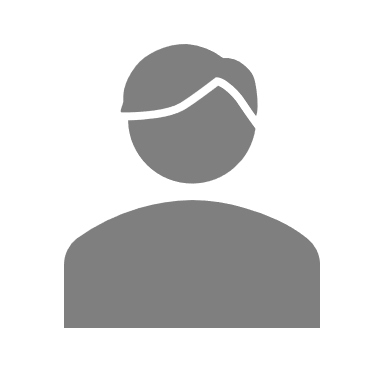 Yksityistienpitäjä
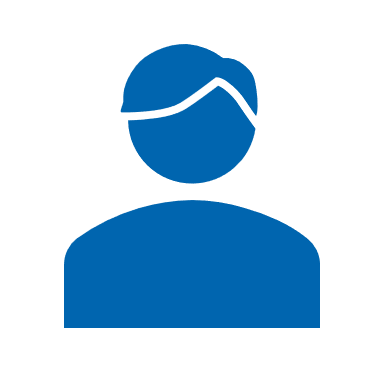 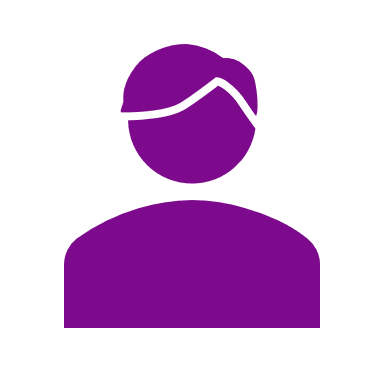 Energiatoimija
Konsultti
Urakoitsija
Tuulivoimakuljetuksen järjestämisestä vastaava taho
Väylävirasto
Paikallinen ELY-keskus
Lausunnon valmistelijat
Luparyhmät
Hankinta-ELY
Urakoitsija
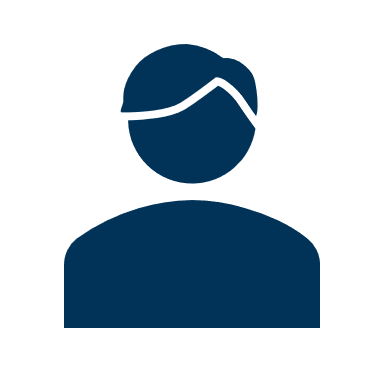 11
Rajaukset
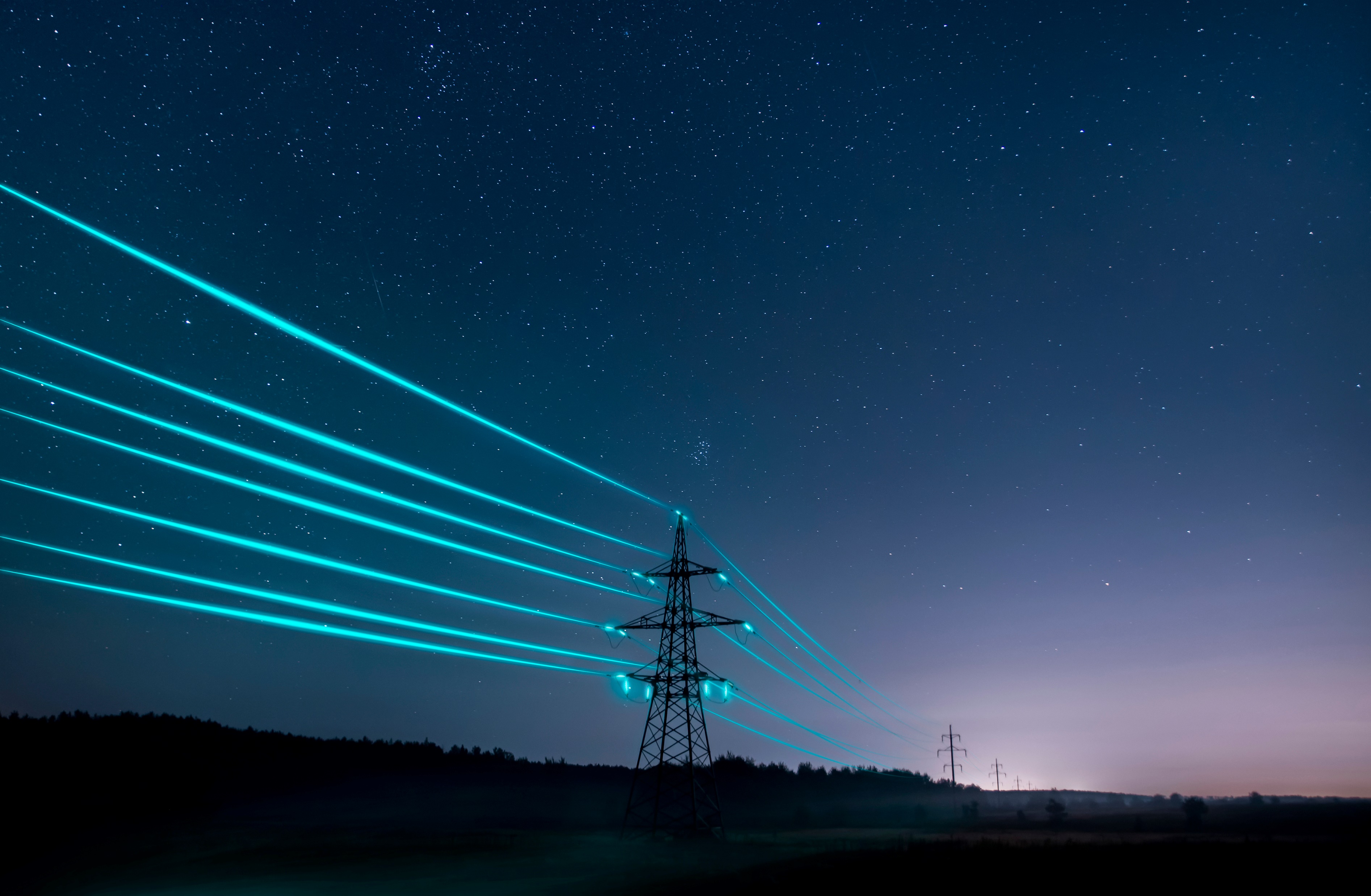 Ohjeessa ei käsitellä
Sähköjohtojen ja kaapelien sijoittamista maantiealueelle.
Muita energiantuotantomuotoja, kuten vedyntuotantoa.
Vesiväyliin liittyviä ohjeistuksia.

Rautateistä mukana ovat aiemman tuulivoimaohjeen ratoihin liittyvät asiat, mutta uusia ohjeistuksia ei tulla antamaan.
12
Ohjeen rakenne ja käsiteltävät energiamuodot
Käsitteitä
Johdanto
Ohjeen soveltamien ratojen ja vesiväylien lähellä
(Muut energiantuotanto- ja varastointitavat – Vain otsikkotasolla tai ei lainkaan)
Yleistä rakenteiden sijoittamisesta tiealueelle tai tiealueen lähelle
Tuulivoimalat
Maalämpökaivot
Lämpövarastot
Aurinkopaneelit ja aurinkopaneelipuistot
13
Viittaukset voimassa oleviin ohjeisiin (1)
Maantiet ja energiatuotanto ohje nojaa useisiin olemassa olevaan ohjeeseen mm.
Sähkö- ja telejohdot maantiet – Liikenneviraston ohjeita 3/2018
Kaukolämpöjohdot ja maantiet – Väyläviraston ohjeita 54/2020
Vesihuoltoverkostot ja maantiet – Liikenneviraston ohjeita 6/2018
Maakaasuputkistot ja maantiet – Väyläviraston ohjeita 47/2022
Maisemateokset ja maantiet: suistumisturvallisuus ja etäisyysvaatimukset rakenteiden toteuttamiselle törmäysturvallisina (ei vielä julkaistu)
14
Viittaukset voimassa oleviin ohjeisiin (2)
Tien poikkileikkauksen suunnittelu: sijoittaminen turvaetäisyyden rajalle ja törmäysturvallisuus – Väyläviraston ohjeita 16/2021
Teiden ja ratojen meluesteiden suunnittelu – Väyläviraston ohjeita 20/2023 
Portaalitöiden ohje
Tiekaiteiden suunnittelu 26/2022
LVM asetus näkemäalueista
Viherrakentaminen ja -hoito tieympäristössä - Väyläviraston ohje 5/2023
15
Sisältöluonnos (1)– Kaikki energiamuodot
JOHDANTO
Ohjeen tavoitteet
Rajautuminen muihin ohjeisiin
YLEISTÄ RAKENTEIDEN SIJOITTAMISESTA TIEALUEELLE TAI TIEALUEEN LÄHELLE
Tie- tai suoja-aluetta koskeva lainsäädäntö
Tarvittavat luvat, lausunnot ja sopimukset
Liityntä kaavoitukseen
Kaavoitus- ja suunnitteluprosessin kuvaus
Maanteiden rakentamisen ja parantamisen aiheuttamat rajoitukset
Tien kunnossapidon ja liikenneturvallisuuden aiheuttamat rajoitukset
Maatieverkon kunnon aiheuttamat rajoitukset
Inrfakäytävät maantien suuntaisille tekniikoille
Energiatuotantolaitosten kunnossapidon vaatimukset tienpidolle
16
Sisältöluonnos (2) - Tuulivoimalat
Taustat ja lähtötilanne
Kokonaisuuden hallinta
Kuljetusten ja reittien hallinta – Riskit – Toiminta elinkaaren aikana
Tuulivoimahankkeiden sijainti, kuljetusten järjestely ja toimenpiteet
Sijoittaminen suhteessa maanteihin – Erikoiskuljetusten järjestely - Suurmuuntajakuljetukset – Muut raskaat kuljetukset – Maantieverkolla tehtävät toimenpiteet
Koordinointi ja tiedonhallinta
Sidosryhmien roolit eri vaiheissa – Tieverkon ennallistamisvastuu
17
Sisältöluonnos (3) - Maalämpökaivot
Taustat ja lähtötilanne
Maalämpökaivojen päätyypit - Rakenne - Maalämpökentän rakenne – Toiminta elinkaaren aikana –Kaivojen vaikutus ympäristöön 
Lämpökaivojen sijoittaminen tiealueelle
Kokemuksia maalämpökaivoista - Riskit ja haitat – Varautuminen ja rajoitukset
Maalämpökaivojen vinoporaaminen tiealueella
Kokemuksia kaivoista – Riskit ja haitat – Varautuminen rajoitukset
18
Sisältöluonnos (4) Lämpövarastot
Taustat ja lähtötilanne
Lämpövarastotyypit ja rakenne – Kokemuksia varastojen vaikutuksista maanteille – Riskit ja haitat – Varautuminen ja rajoitukset – Toiminta elinkaaren aikana 
Vaatimuksia
Rakentaminen maanteiden alle – Tien rakentaminen varaston päälle - Louhinnan ja lämpöliikkeiden vaikutukset tasausviivaan ja kuntoon – Pysty- ja vaakaetäisyydet maanteihin - Kuljetukset
19
Sisältöluonnos (5) Aurinkopaneelikentät
Taustat ja lähtötilanne
Kokemuksia aurinkopaneelikenttien rakentamisesta
Aurinkopaneelit osana melusuojausta
Riskit ja haitat
Varautuminen
Rajoitukset
Toiminta elinkaaren aikana
Vaatimukset
Etäisyys maanteihin
Suistumisturvallisuus ja kuljettajien käyttäytyminen
Törmäysturvallisuus
Liittymät ja kuljetusreitit
Liittyminen kantaverkkoon
20
Mahdollisia haittoja ja riskejä
21
Mahdollisia haittoja ja riskejä 1
22
Mahdollisia haittoja ja riskejä 2
23
yhteystiedot
Lisätietoja
Tietekniikan asiantuntija
Kari Laakso
Väylävirasto
kari.laakso@vayla.fi

Johtava konsultti
Markku Uusitalo
Ramboll Finland Oy
markku.j.uusitalo@ramboll.fi